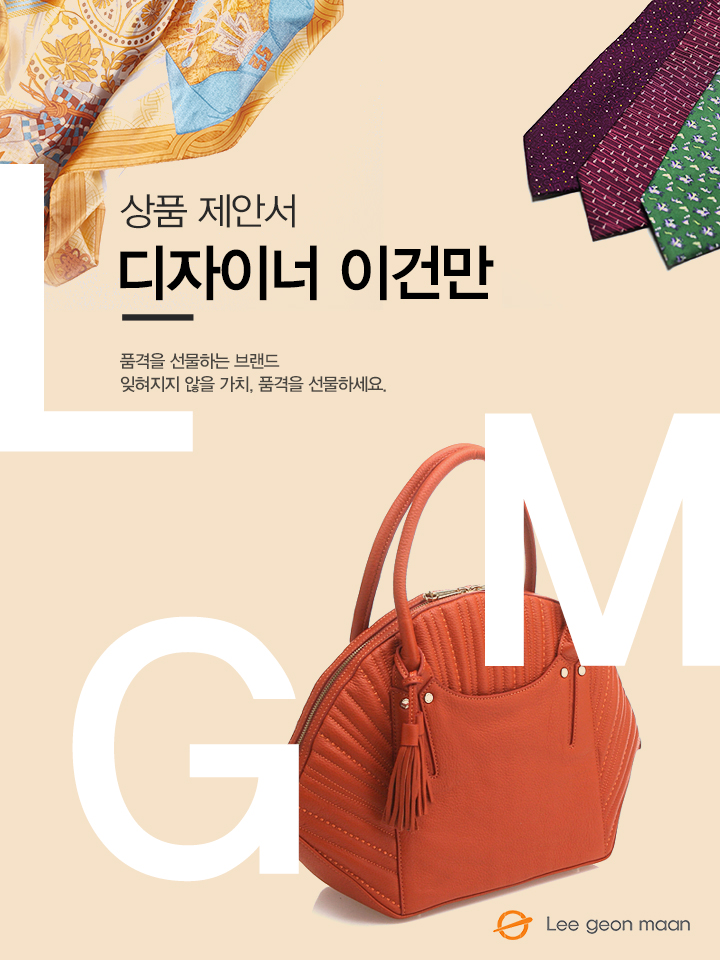 <스카프>
담당자 : 
연락처 : 
직영몰 : http://www.lgmmall.com/
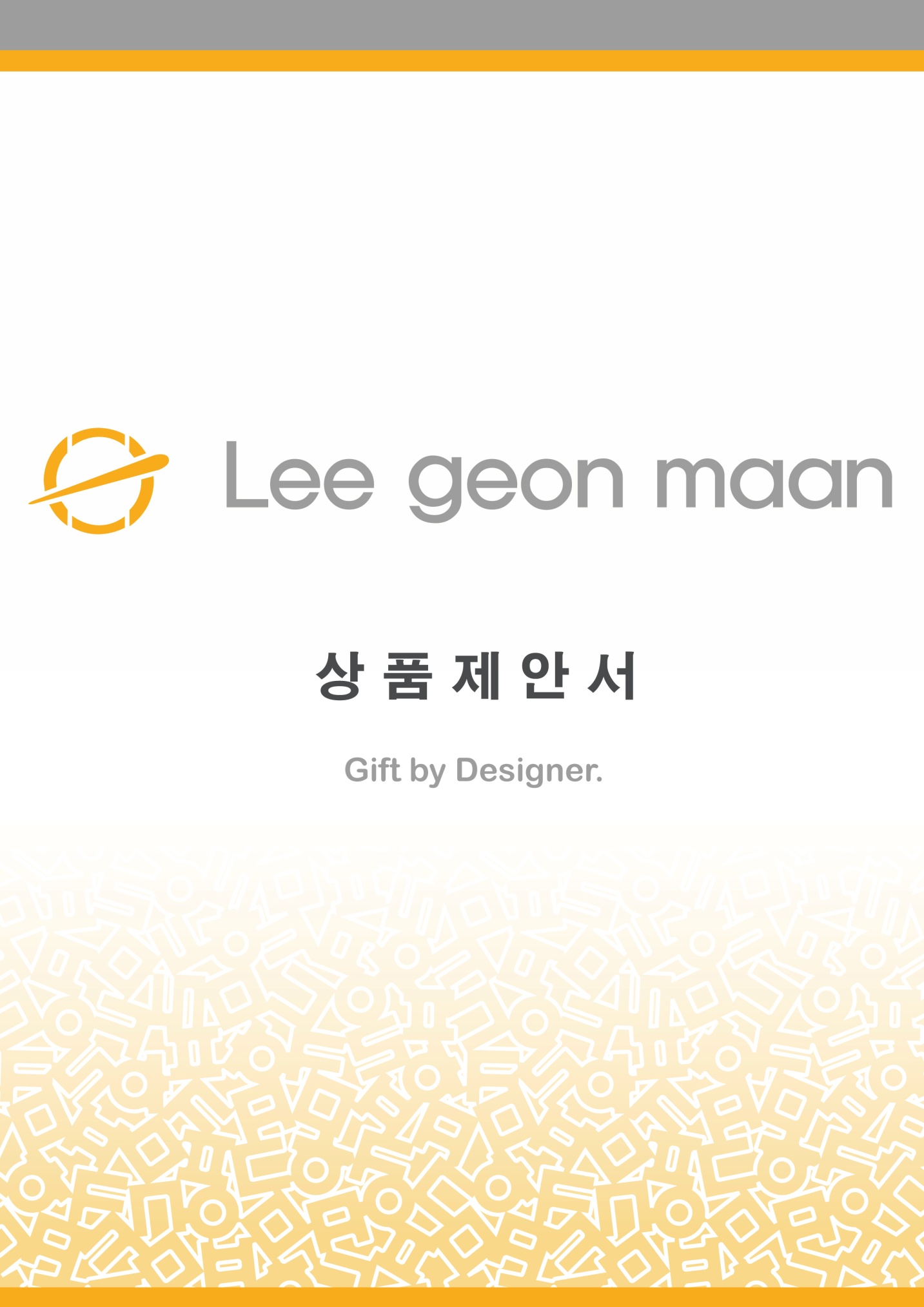 상 품 명
빗살한글 실크스카프(블루)
상 품 제 안 서
상품 이미지
상세 이미지
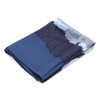 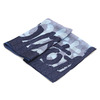 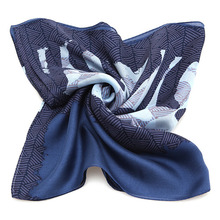 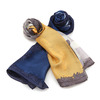 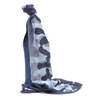 모델명
LM124FSX002SBL
상품설명서
소 재
실크 100%
빗살무늬 패턴과 붓터치 느낌의 한글이
   조화롭게 어우러진 스카프입니다.
   포인트 칼라의 배색이 깔끔하면서도
   심플하게 연출 할 수 있는
   실크 스카프 입니다.
172cm x 54cm
크 기
무 게
-
케이스
원산지
국내생산(Korea)
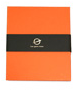 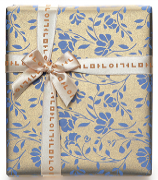 제조원
(주)이건만에이앤에프
임가공
띠지, 스티커, 라벨, 쇼핑백
공급가
(부가세별도)
\99,000
문의
소비자가